Milieuregels bij vestiging nieuw bedrijf
Het beste van de Schakeldag 28 november 2024
Edwin Voogd
Inhoud
Casus Snackfabriek Van Twijfelen
Overzicht casus
Bal & Bkl, omgevingsplan, DSO
Aandachtspunten per thema
Twee aanpassingen/varianten
Overzicht Snackfabriek Van Twijfelen
Productie van diverse snacks, capaciteit 50 ton per dag
Aardgasgestookte ketelinstallatie 300 kW
Koelinstallatie met 4.000 kg ammoniak, werktemperatuur < -25 ◦C
Twee opslagplaatsen met elk 8 ton gevaarlijke stoffen in verpakking
Opslag van stuifgevoelige goederen in silo’s
Expeditie (24u/dag), kantoor, kantine
Snackfabriek en Bal/Bkl
Snackfabriek en omgevingsplan
Ruimtelijk plan
Regels voor milieubelastende activiteiten (bruidsschat en opvolger daarvan)
Bron: Ruimtelijke plannen
Regels op de kaart Kraaivenstraat 1 Tilburg
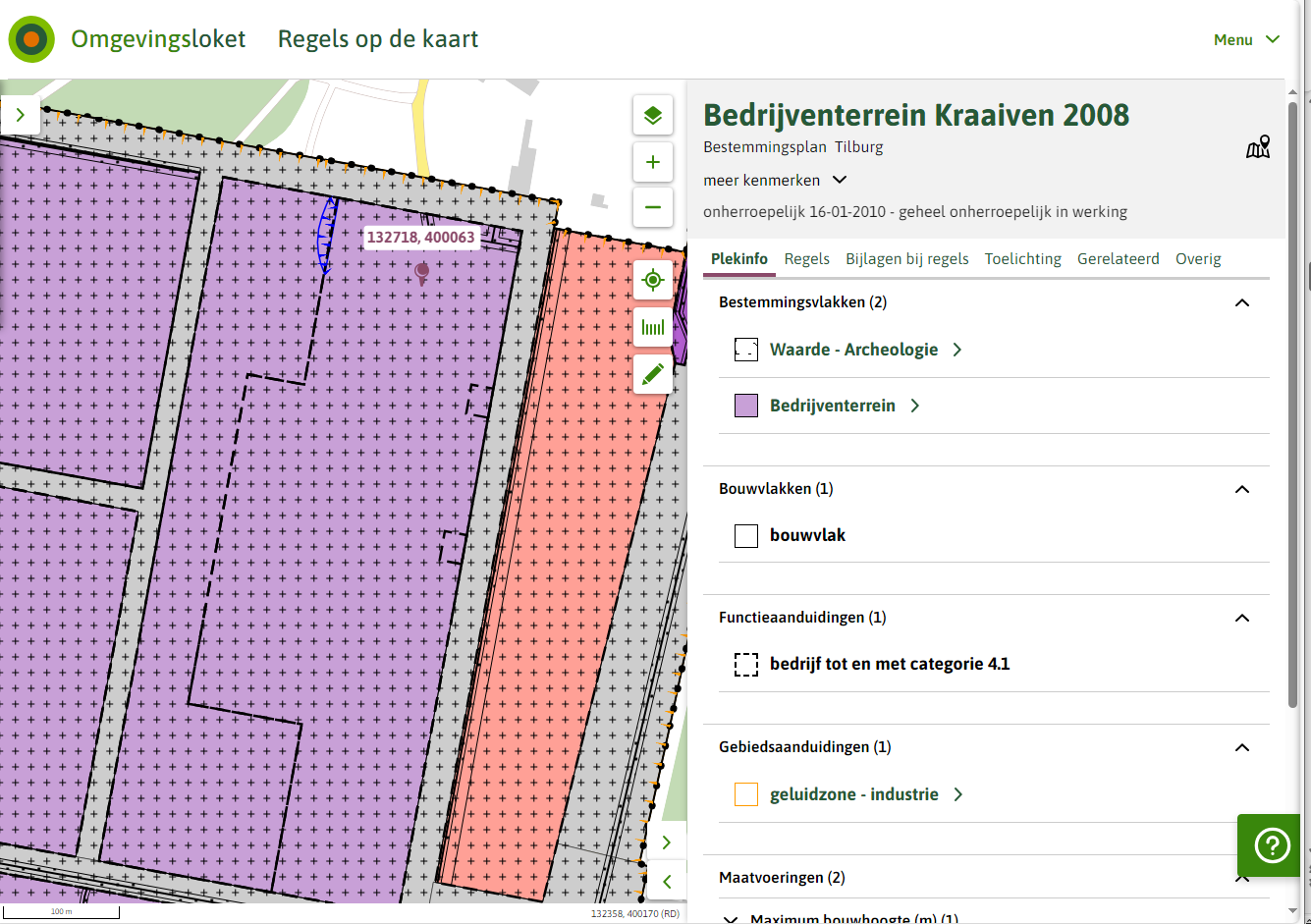 Bron: Regels op de kaart
Snackfabriek en omgevingsplan: bruidsschat
Snackfabriek en DSO
Vergunningcheck – Omgevingsloket
Keuze werkzaamheden
Vragenboom
Actie overzicht
Naar indienen
Vergunningcheck locatie kiezen
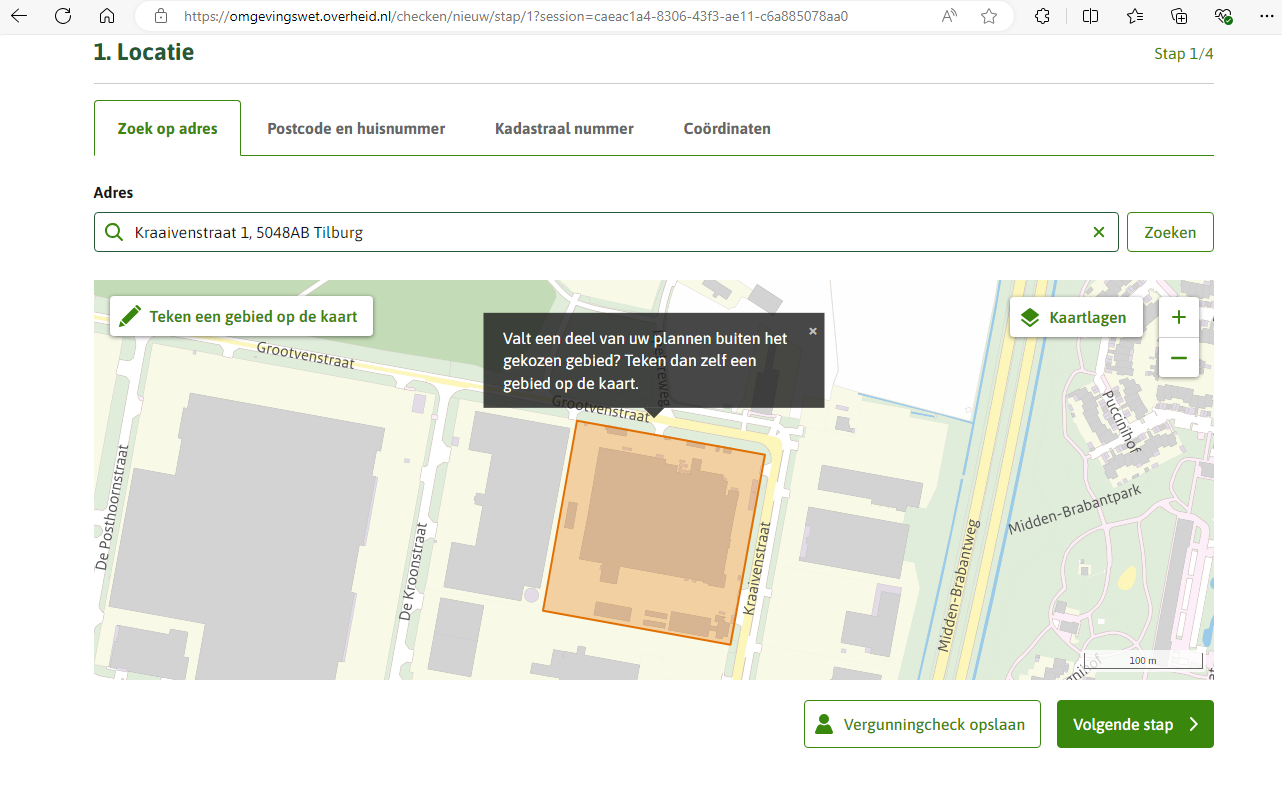 Vergunningcheck werkzaamheden kiezen
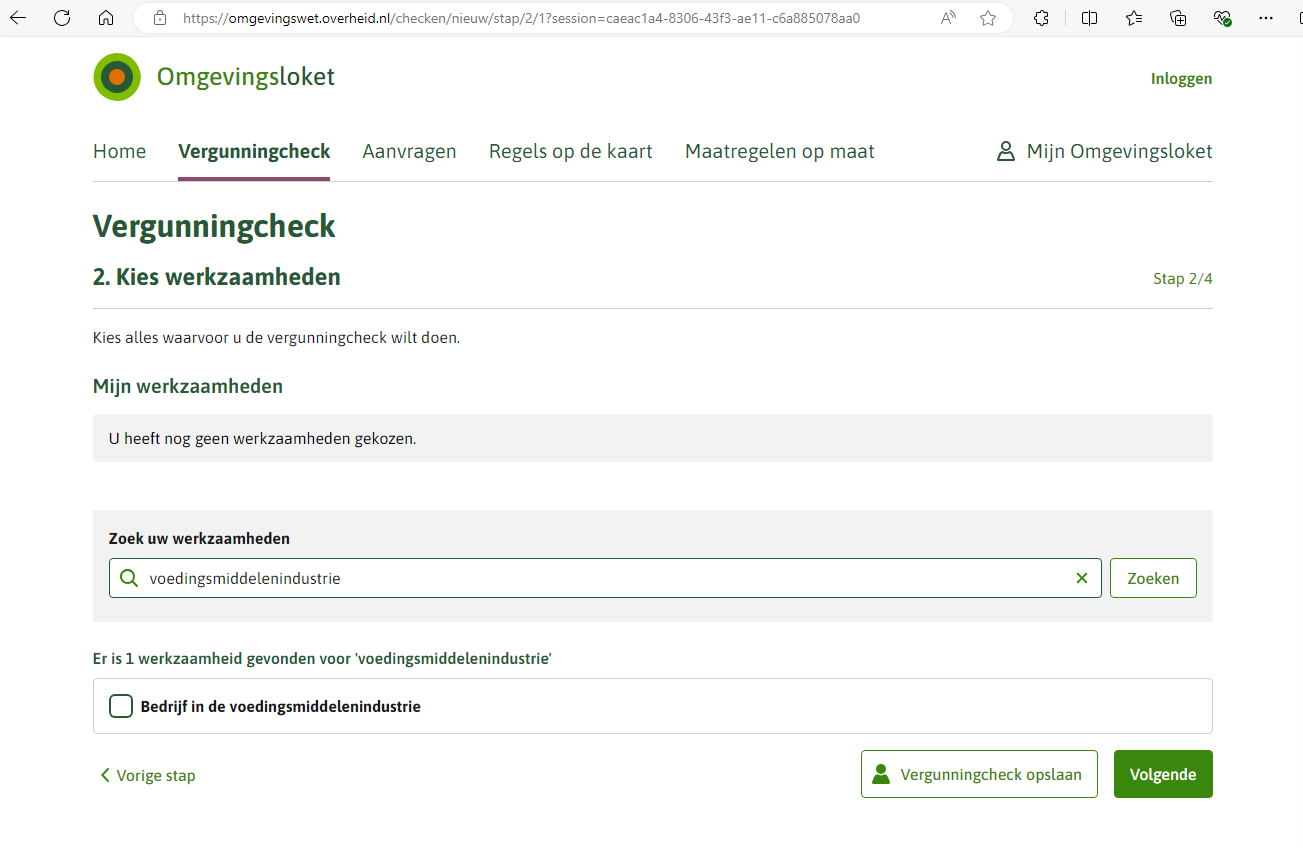 Vergunningchek aanvullende werkzaamheden
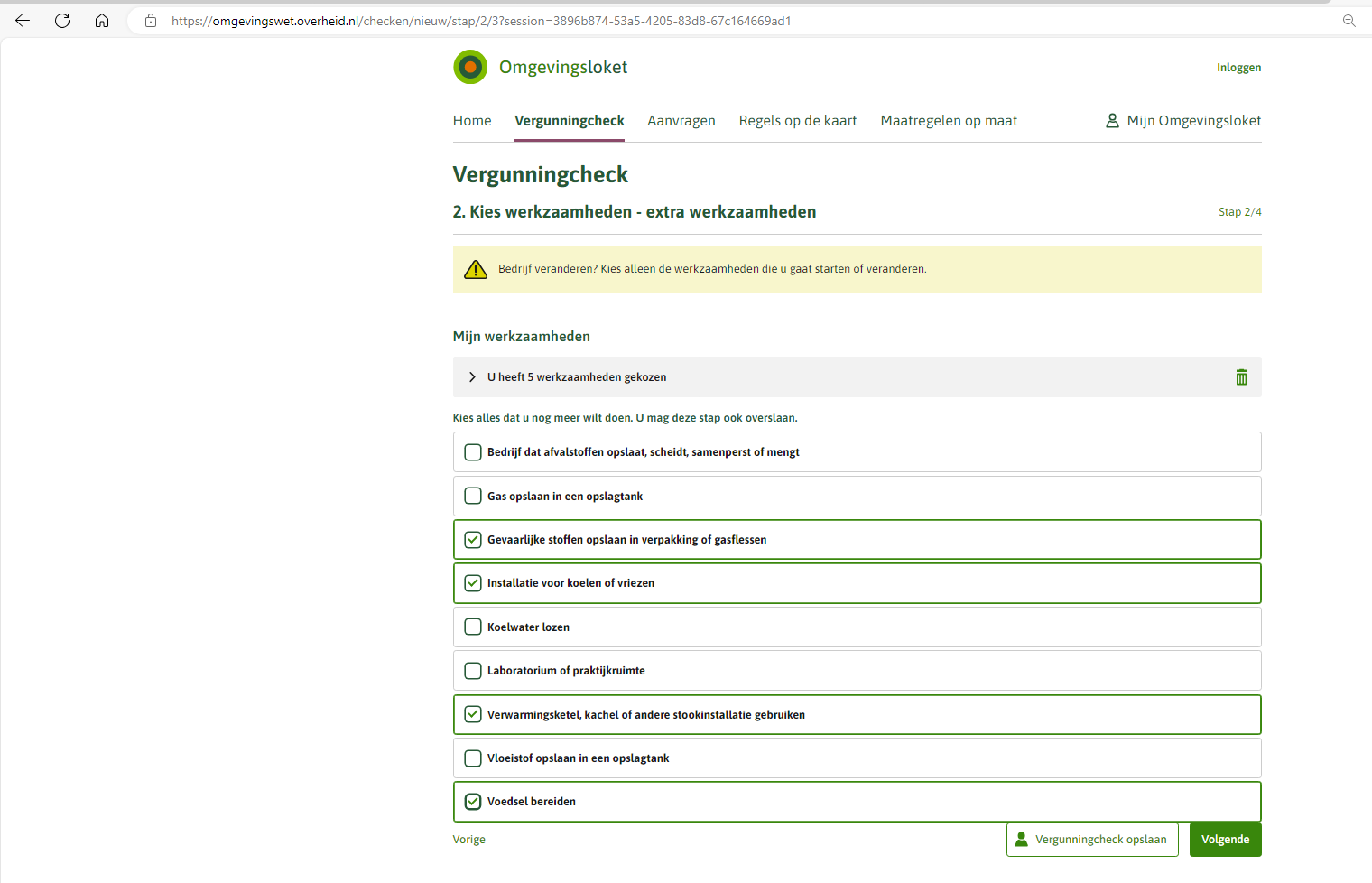 Vergunningcheck werkzaamheden verfijnen
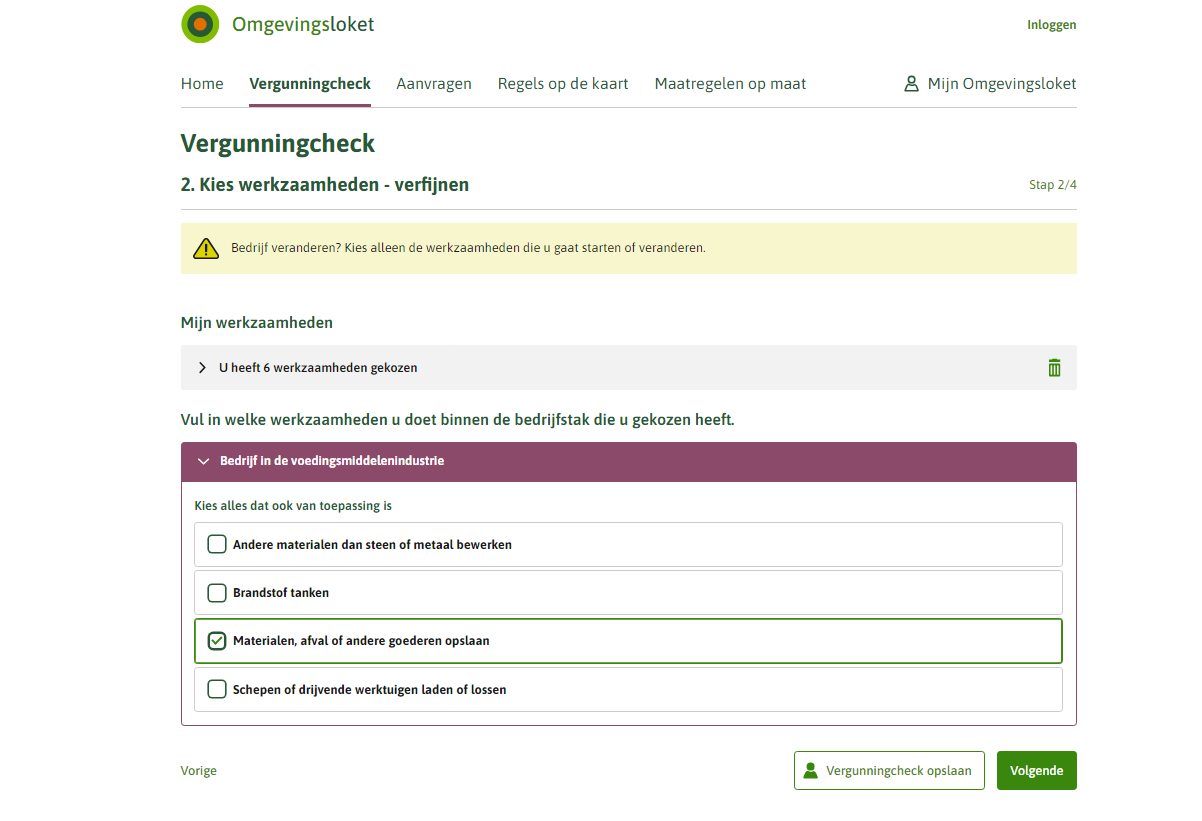 Vergunningcheck resultaten
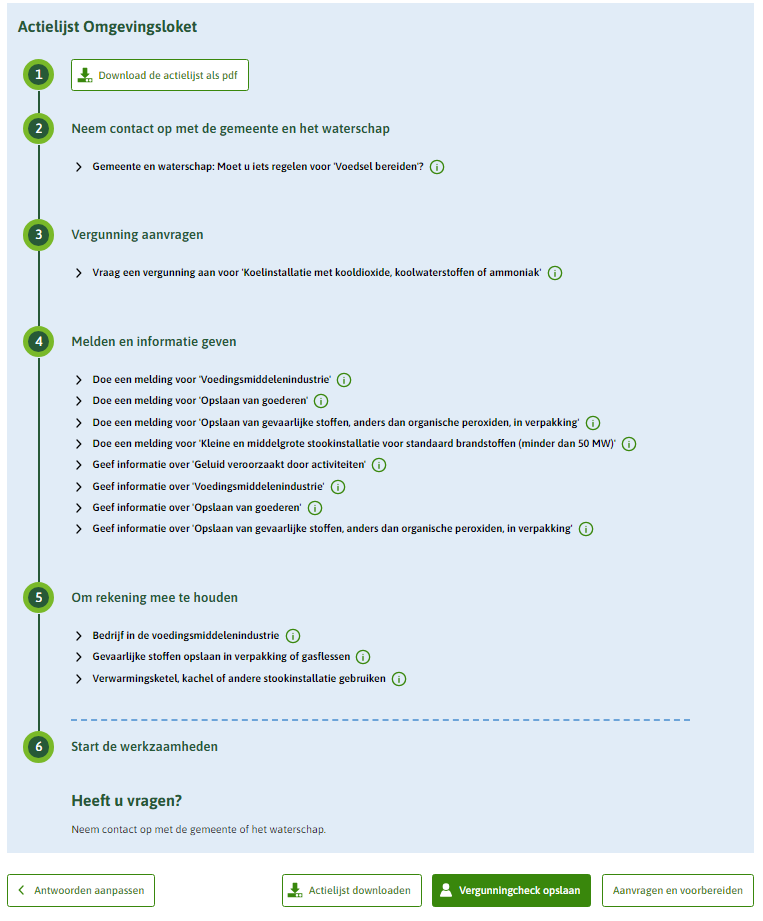 [Speaker Notes: De meldingen vragen de gegevens uit hoofdstuk 4:
Voedingsmiddelen: locaties geuremissiepunten en overzicht spreiding lozing in vuilwaterriool
Opslaan goederen: geen documenten
Opslaan GS: Coördinaten GS gegevens per opslagplaats
Stookinstallatie: Gegevens (vermogen, soort en brandstof, 500 uur)

De informatieplichten vragen:
Voedingsmiddelen: begrenzing locatie activiteiten 
Geluid veroorzaakt door activiteiten (gemeente): omschrijving aard omvang, start, tekeningen (22.61a) en geluidsonderzoek (22.60 Bruidsschat)
Opslaan van goederen: kaart bodembedreigende locaties par. 5.2.1 (eindonderzoek)
Opslaan GS: kaart bodembedreigende locaties uit par. 5.2.1 (eindonderzoek)]
Bodem
Bal regelt bodembescherming, eindsituatieonderzoek en opruimplicht
Informatieplichten via paragraaf 5.2.1 Bal bij bodembedreigende activiteiten

Aandachtspunt: Nulsituatie
Nulsituatieonderzoek niet verplicht
Eigen verantwoordelijkheid bij keuze locatie
Beschikbare informatie: Wbb-beschikkingen, bodemkwaliteitskaart
Energie
Bal (par. 5.4.1) regelt verplichting treffen rendabele maatregelen en vierjaarlijkse informatie- en onderzoeksplicht
Eerstvolgende datum is 1 december 2027

Aandachtspunt: oprichting
Bij oprichting meteen rendabele maatregelen nemen
Opvragen informatie over te treffen maatregelen bij oprichting (kan via lijst erkende maatregelen)
Indien nodig bij maatwerkvoorschrift om onderzoek vragen
[Speaker Notes: Hoeft in principe niets bij het opstarten van de activiteit te zitten.]
Externe veiligheid
Bal regelt opslaan gevaarlijke stoffen in verpakking (met meldingsplicht)
Beoordeling ammoniak koelinstallatie loopt via omgevingsvergunning
Bkl (art. 8.10) regelt rekening houden met PGS 13

Aandachtspunt: Veiligheidsafstanden 
Bkl bijlage VII categorie B1: Afhankelijk van uitvoering 30 m of 65 m
Bij vergunning en in omgevingsplan afstand in acht nemen voor kwetsbare en zeer kwetsbare gebouwen en kwetsbare locaties
Beleidsuitgangspunt: afstand zo veel mogelijk binnen grens locatie
Externe veiligheid ATLAS leefomgeving
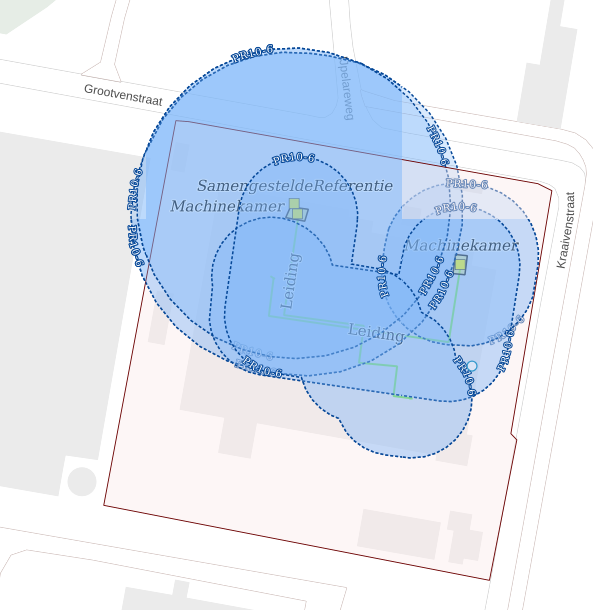 Bron: Atlas voor de leefomgeving
Geluid
Bruidsschat regelt geluidnorm op geluidgevoelige gebouwen: activiteit op bedrijventerrein (informatieplichten omvang en onderzoek bij nachttransport) 
Geldt vanwege zonering ook op 50 m
Bij omzetting bruidsschat geluidnorm koppelen aan locatie?

Aandachtspunt: toets of activiteit aan norm voldoet
Eigen verantwoordelijkheid bij keuze locatie
Bevoegd gezag kan bij twijfel informatie opvragen over geluidproductie
Mogelijkheid om bij maatwerkvoorschrift om akoestisch onderzoek te vragen
Mogelijkheid om met maatwerkvoorschrift Bal extra maatregelen voor te schrijven
[Speaker Notes: 22.48: op verzoek van bevoegd gezag verstrekken gegevens

Als ik meer dan 4 vrachtwagens in de nacht aangeef, moet er een geluidsonderzoek bij. 

Mogelijkheid maatwerk is algemeen 22.45.]
Geur
Bal vraagt om ligging geuremissiepunten bij melding (meldingsplicht voedingsmiddelen)
Bruidsschat regelt dat activiteit “geen nieuwe geurhinder” mag veroorzaken

Aandachtspunt: toets of activiteit aan eis voldoet
Eigen verantwoordelijkheid bij keuze locatie
Bevoegd gezag kan bij twijfel informatie opvragen over geurproductie
Mogelijkheid om bij maatwerkvoorschrift om geuronderzoek te vragen
Mogelijkheid om met maatwerkvoorschrift Bal extra maatregelen voor te schrijven
Bij omzetting bruidsschat wellicht informatieplicht voor voedingsmiddelenindustrie?
[Speaker Notes: 22.210: nieuwe geurhinder

22.48: op verzoek van bevoegd gezag verstrekken gegevens]
Lucht
Bal regelt emissieeisen, met name fijn stof, en verspreiding

Aandachtspunt: als er problemen zijn met luchtkwaliteit meer nodig
In de eerste plaats eisen stellen in omgevingsplan (omgevingswaarde?)
Bevoegd gezag kan bij twijfel informatie opvragen over emissie fijn stof
Mogelijkheid om bij maatwerkvoorschrift om luchtkwaliteitsonderzoek te vragen
Mogelijkheid om met maatwerkvoorschrift Bal extra maatregelen voor te schrijven
[Speaker Notes: 22.48: op verzoek van bevoegd gezag verstrekken gegevens

22.45 maatwerk]
Water
Bal regelt voorkeursroute lozing vuilwaterriool, maatregelen voor lozing en verbod op biologische zuivering; omvangrijke BZV lozing in melding
Informatieplicht voedingsmiddelen spreiding lozingen

Aandachtspunt: effect op de zuivering van rioolwater
Bij omvangrijke lozing contact met waterschap
Als bedrijf vraagt om maatwerkvoorschrift om afvalwater biologisch te zuiveren contact met waterschap
[Speaker Notes: Staat in par. 4.28 Bal.]
Eerste variant: BOPA
Stel: Bestemmingsplan staat op de locatie een dergelijk bedrijf niet toe
Bedrijf vraagt omgevingsvergunning buitenplanse omgevingsplanactiviteit aan

Beoordeling volgens Bkl: 
Beoordeling met oog op evenwichtige toedeling van functies aan locaties
Regels hoofdstuk 5 van overeenkomstige toepassing, in ieder geval:
Geluid en geur aanvaardbaar
In acht nemen 10-6 bij activiteiten in bijlage VII
In acht nemen omgevingswaarden luchtkwaliteit
BOPA en thema’s
Beoordeling geluid, geur en (indien nodig) luchtkwaliteit lopen mee
Als de BOPA ook ziet op de ammoniak koelinstallatie ook check op veiligheidsafstanden
Bevoegd gezag kan bij aanvraag verzoeken om informatie over voldoen aan regels omgevingsplan
Indien nodig via BOPA afwijken van deze regels

Let op: voorschrijven maatregelen blijft maatwerkvoorschrift Bal
Tweede variant: ippc-installatie
Stel: bedrijf produceert 500 ton per dag, dan ippc-installatie met omgevingsvergunning MBA
Ippc-installatie omvat de ammoniak koelinstallatie
Verandering algemene regels:
Geen algemene regels proces, eisen hieraan in vergunning
Modules emissies in de lucht en ZZS gaan gelden
Geen geurvoorschrift bruidsschat
Bij aanvraag nulsituatieonderzoek bodem
Bij aanvraag kan bevoegd gezag vragen om informatie over energie, geluid, geur en luchtkwaliteit
Indien nodig kunnen maatregelen in vergunningvoorschrift vastgelegd

Let op: afwijken omgevingsplan kan niet via deze procedure!